ОТЧЕТ ПО НРАВСТВЕННО – ПАТРИОТИЧЕСКОМУ 
ВОСПИТАНИЮ 
в подготовительной группе
 № 9
«Любовь к родному краю, родной 
культуре, родной речи начинается 
с малого – любви к своей семье, к 
своему жилищу, к своему детскому 
саду. Постепенно расширяясь, эта 
любовь переходит в любовь к 
родной стране, к ее истории,
 прошлому и настоящему, ко всему 
человечеству»

Д.С Лихачев
ЦЕЛЬ:
Воспитание гражданина и патриота своей страны, 
формирование нравственных ценностей.

Ориентировать родителей на патриотическое воспитание детей в семье.
1. Воспитание у ребенка любви и привязанности к своей семье, дому, детскому саду, улице, городу.
2. Формирование бережного отношения к природе и всему живому; воспитание уважения к труду.
3. Развитие интереса к русским традициям и промыслам.
4.  Формирование элементарных знаний о правах человека.
 5.  Расширение представлений о городах России
знакомство детей с символами государства (герб, флаг, гимн);
 6.  Развитие чувства ответственности и гордости за достижения семьи,страны.
 7.  Формирование толерантности, чувства уважения к другим народам, их традициям.
ЗАДАЧИ
СИСТЕМА  И 
ПОСЛЕДОВАТЕЛЬНОСТЬ 
РАБОТЫ
ДЕТСКИЙ САД
СЕМЬЯ
РОДНАЯ УЛИЦА,
РАЙОН
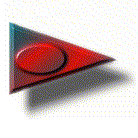 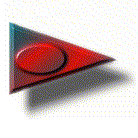 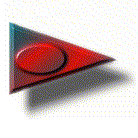 ПРАВА И ОБЯЗАННОСТИ
СТРАНА , 
ЕЕ СТОЛИЦА, СИМВОЛИКА
РОДНОЙ ГОРОД
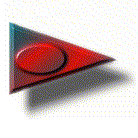 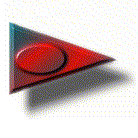 ФОРМЫ РАБОТЫ
ОСНОВНЫЕ НАПРАВЛЕНИЯ 
ДОШКОЛЬНОГО ОБРАЗОВАНИЯ
ХУДОЖЕСТВЕННО – ЭСТЕТИЧЕСКОЕ РАЗВИТИЕ
СОЦИАЛЬНО – ЛИЧНОСТНОЕ РАЗВИТИЕ
ПОЗНАВАТЕЛЬНО – РЕЧЕВОЕ РАЗВИТИЕ
ФИЗИЧЕСКОЕ РАЗВИТИЕ
Познавательно- речевое развитие
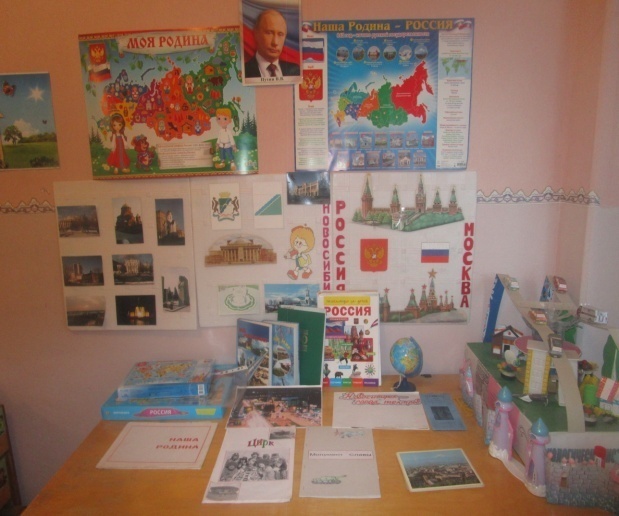 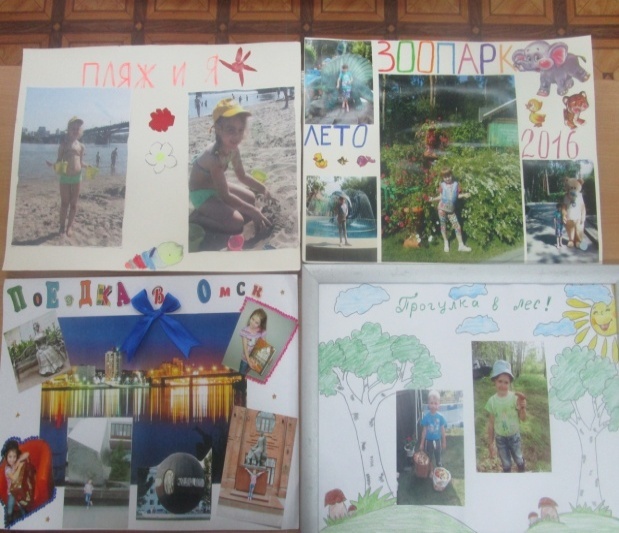 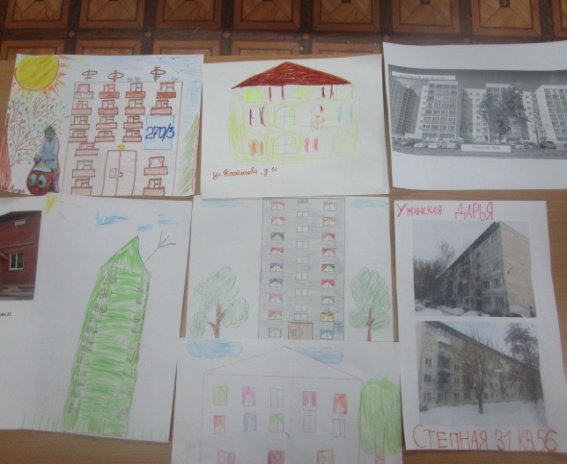 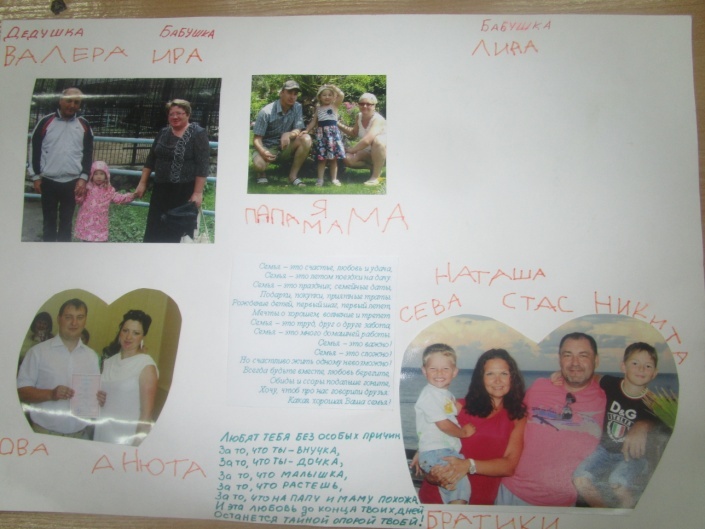 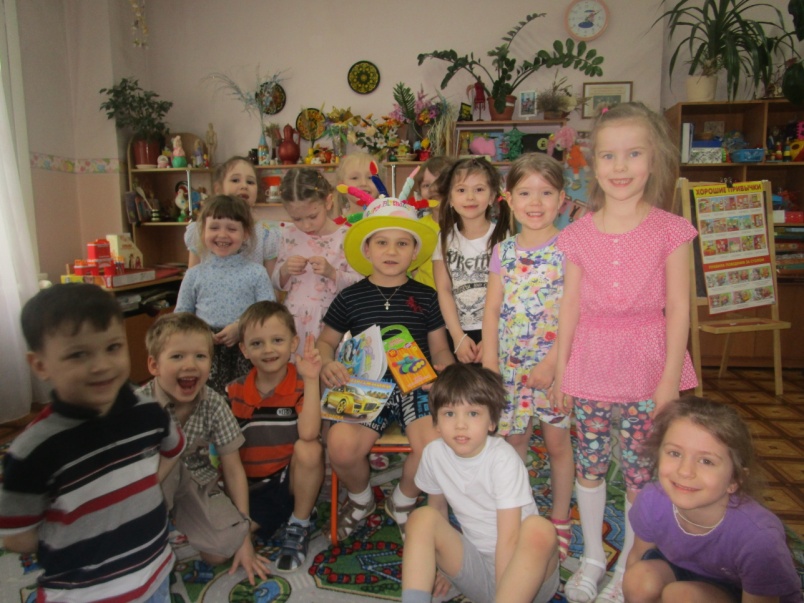 Моя малая родина
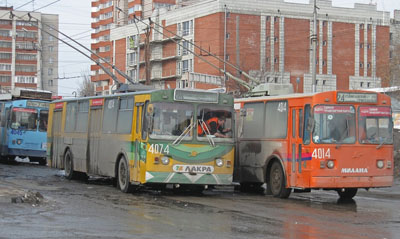 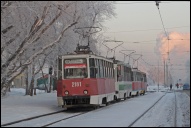 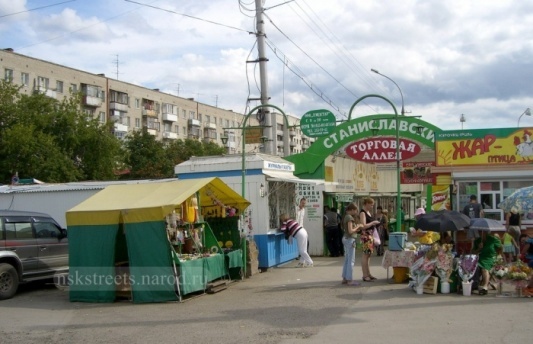 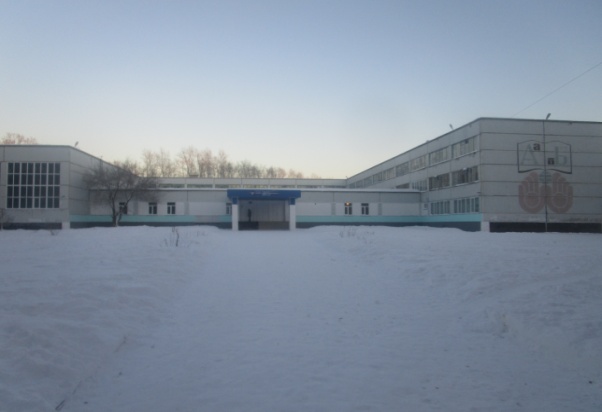 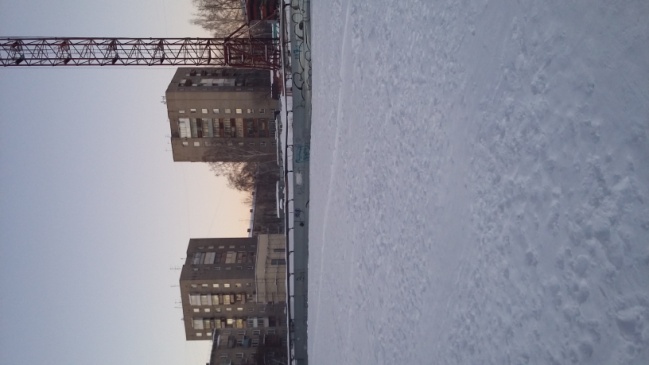 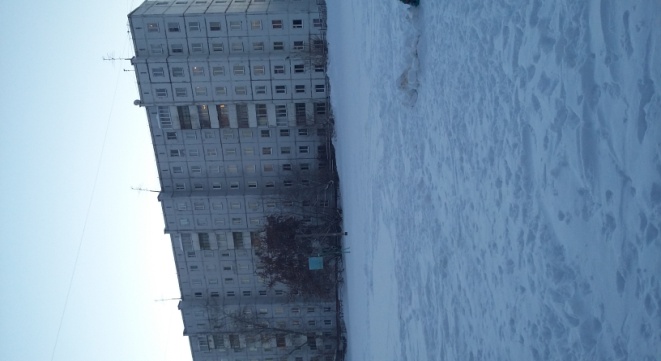 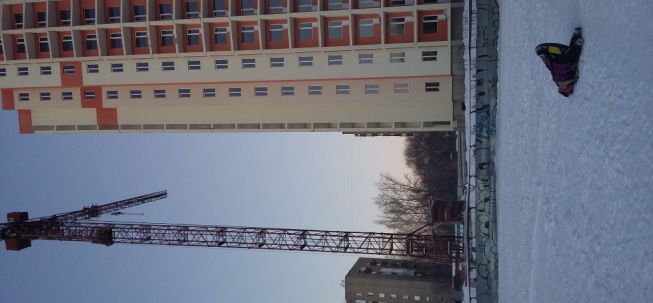 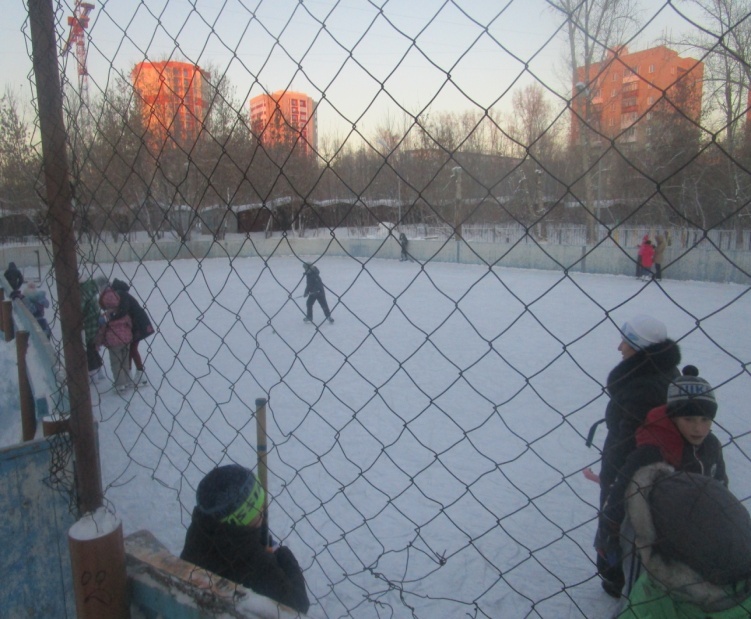 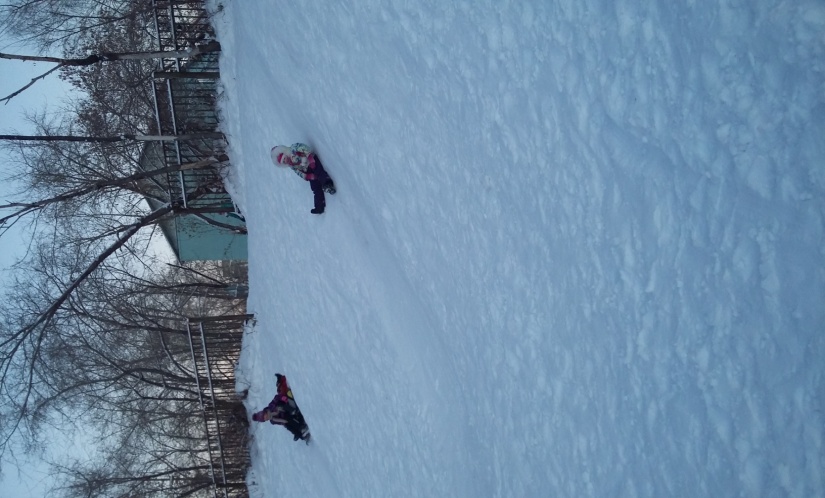 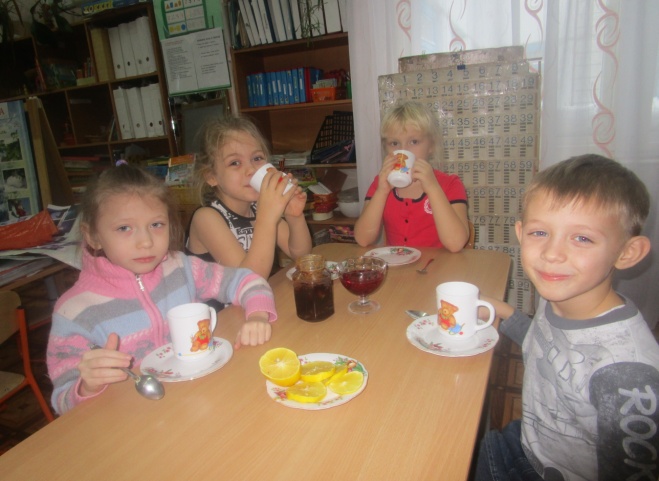 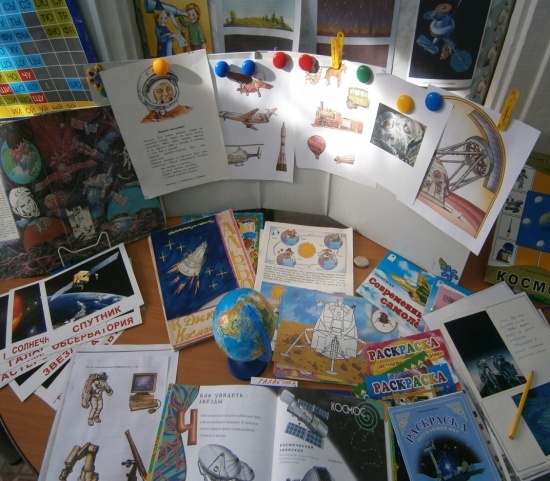 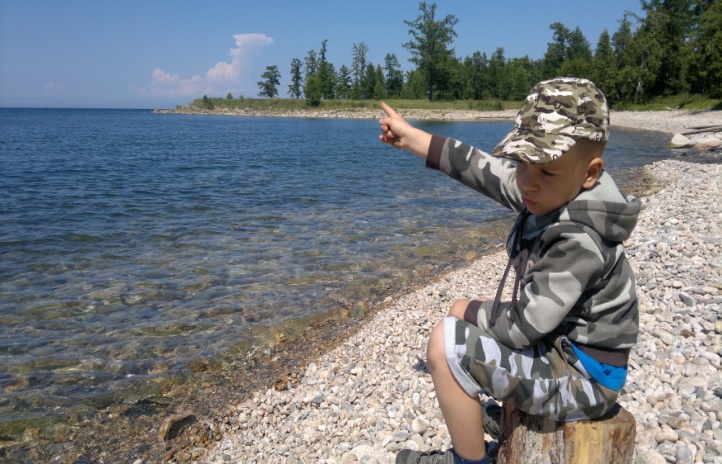 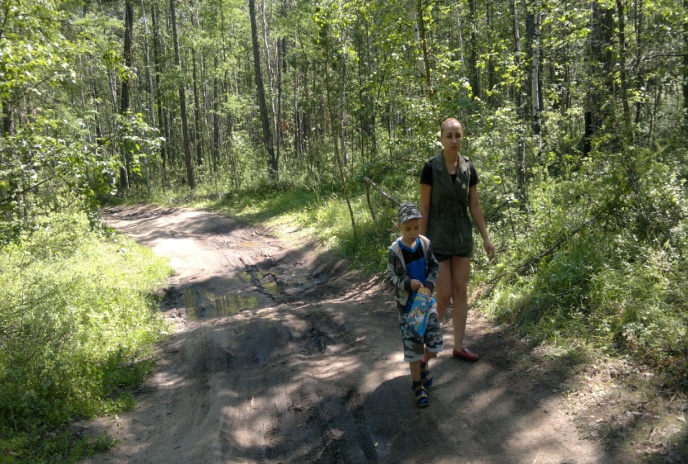 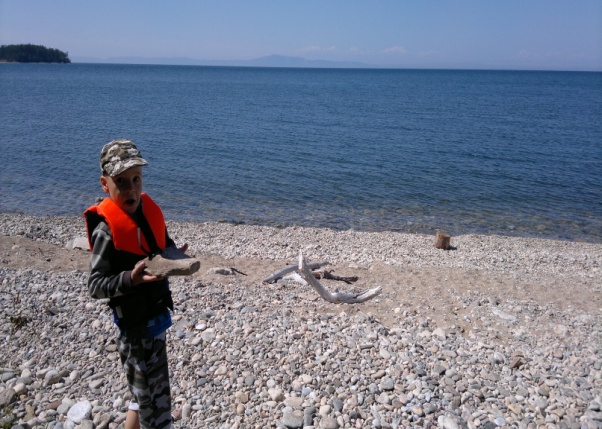 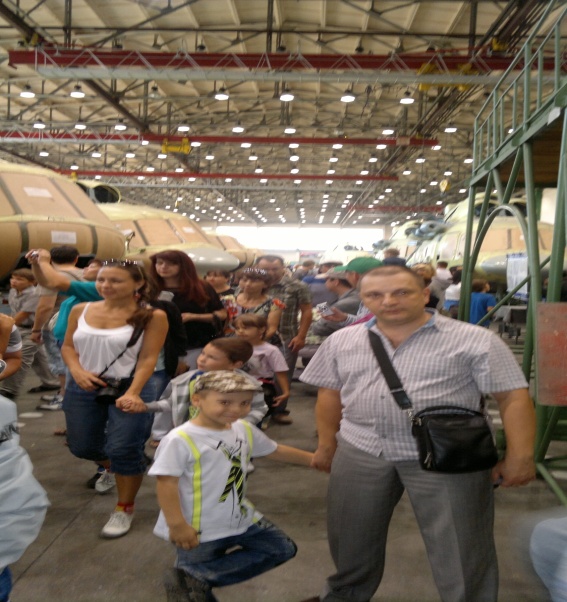 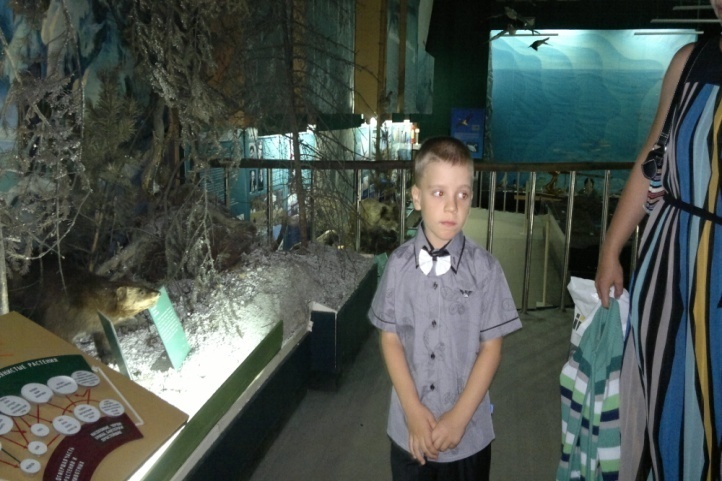 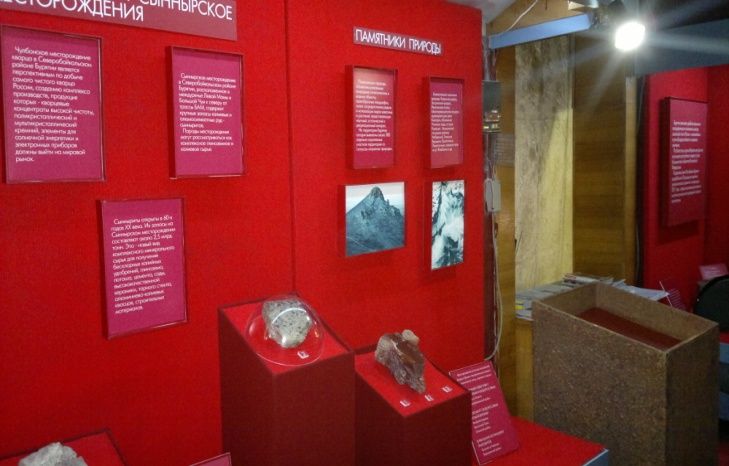 ХУДОЖЕСТВЕННО - ЭСТЕТИЧЕСКОЕ  РАЗВИТИЕ
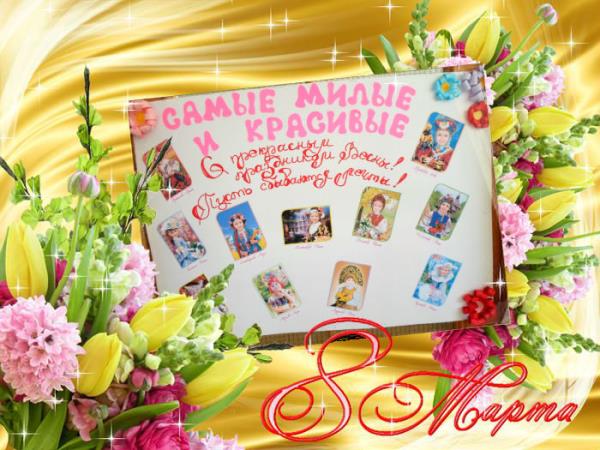 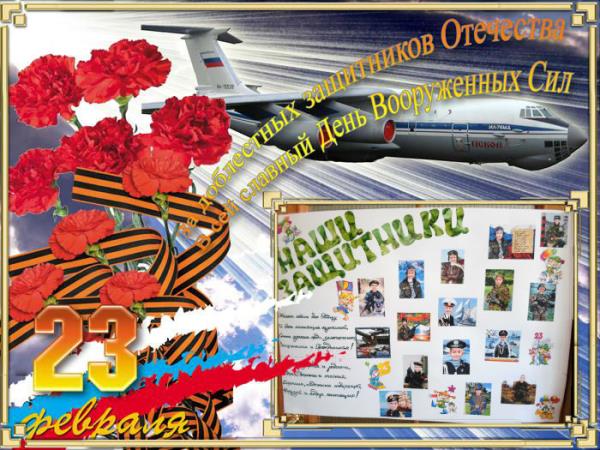 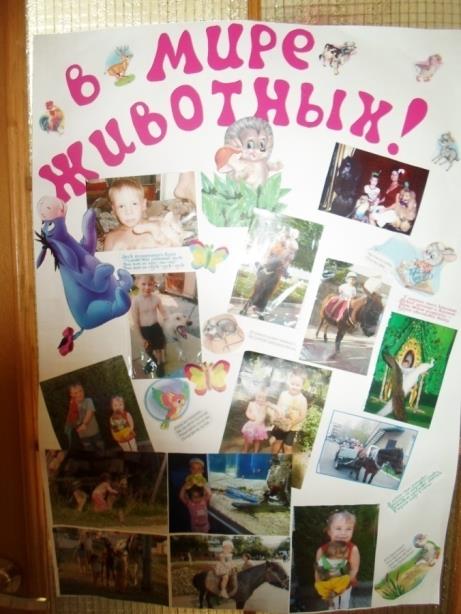 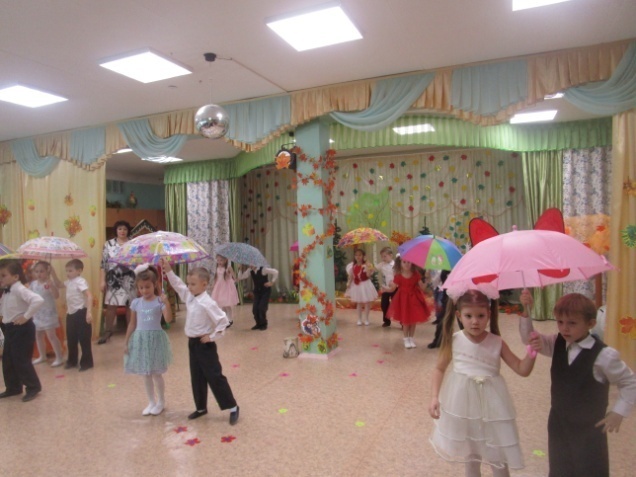 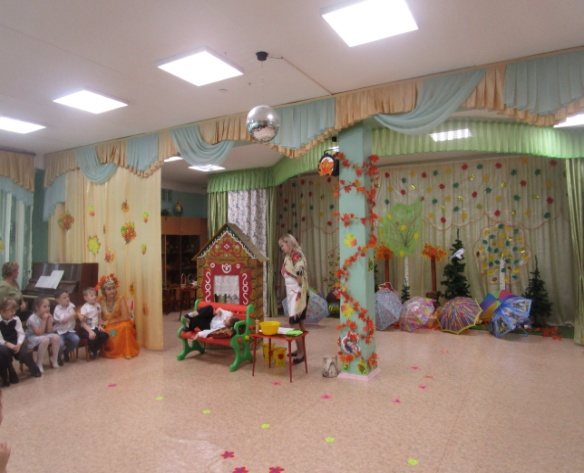 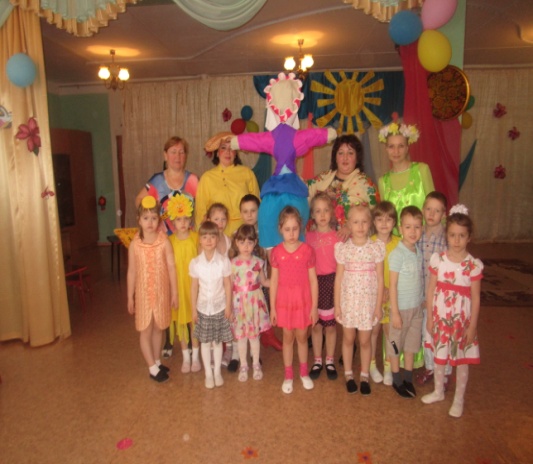 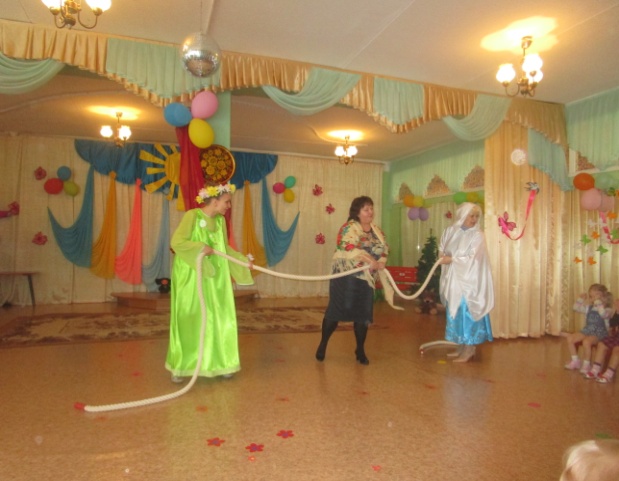 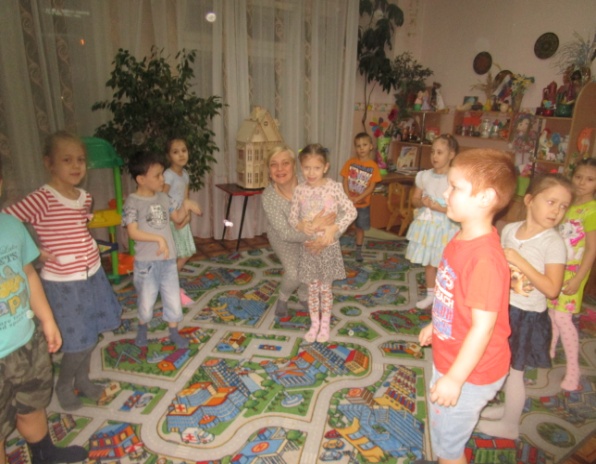 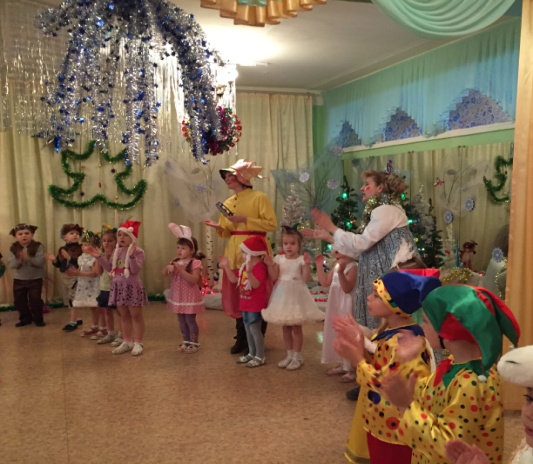 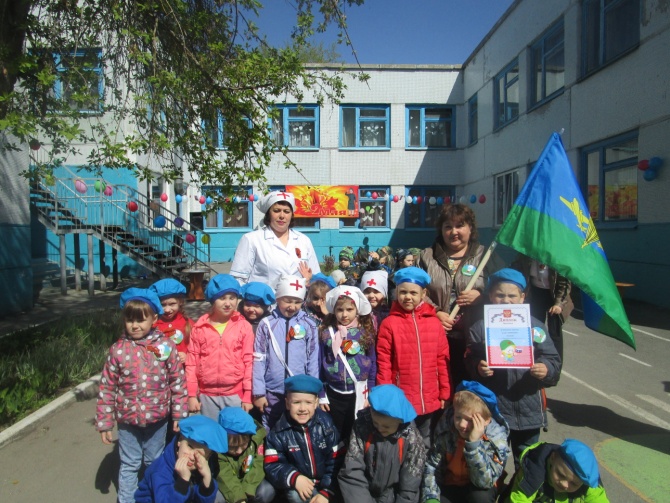 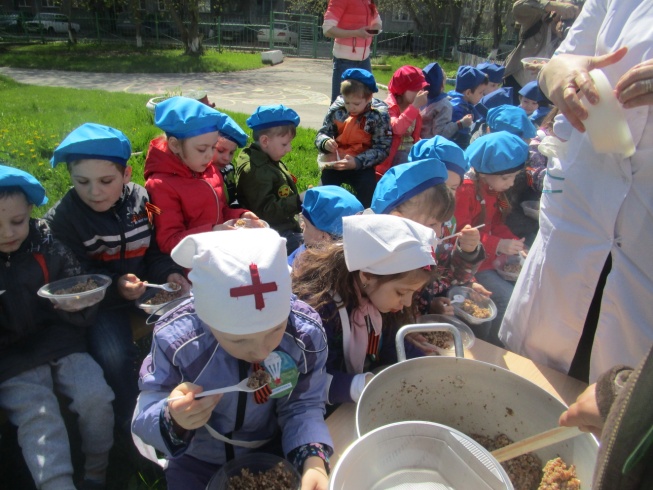 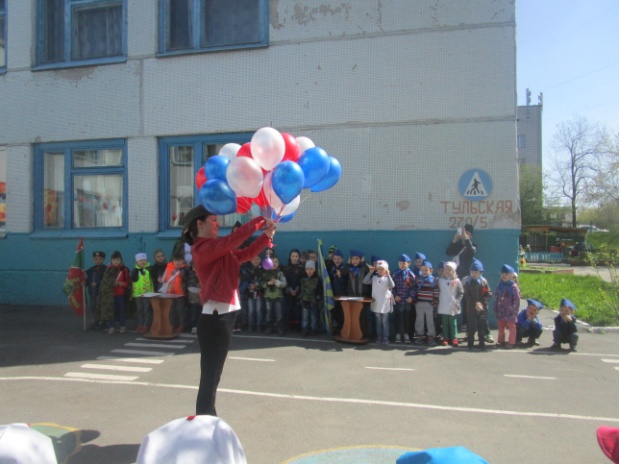 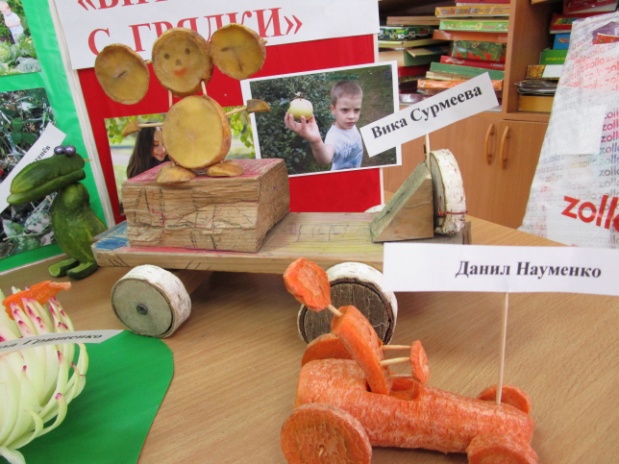 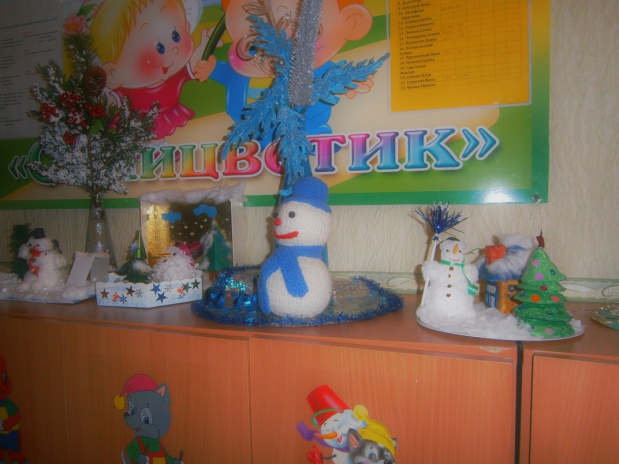 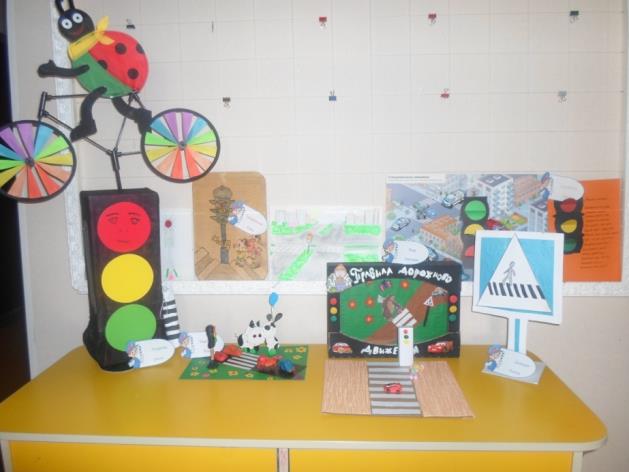 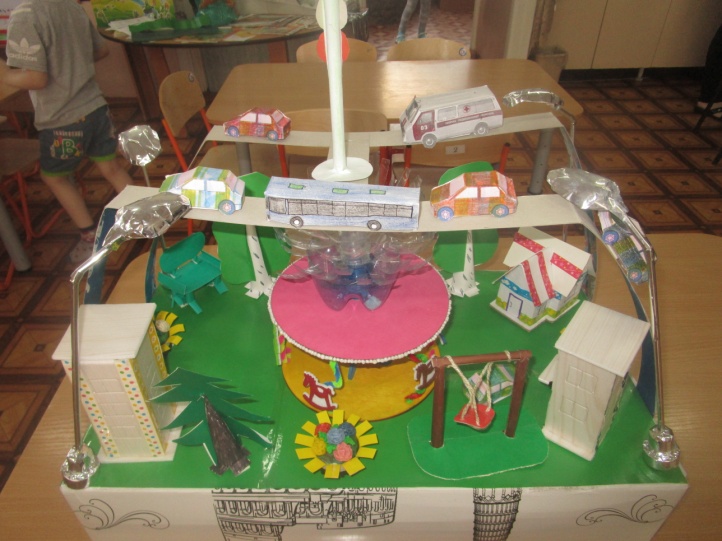 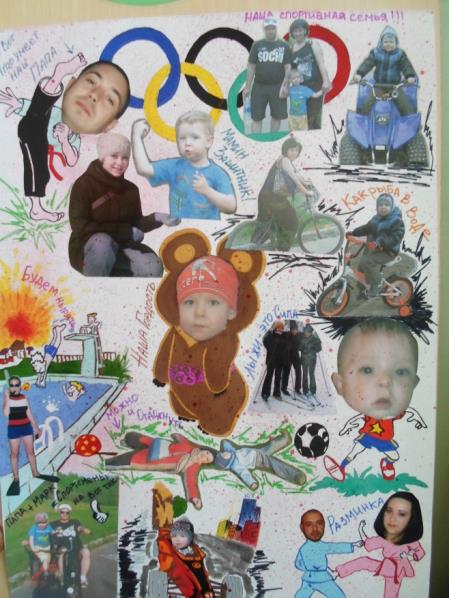 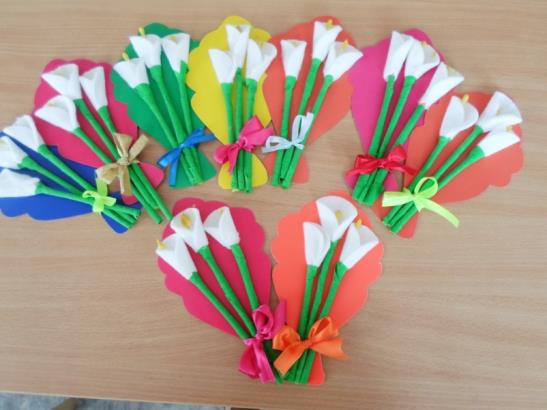 Поделки папам и мамам
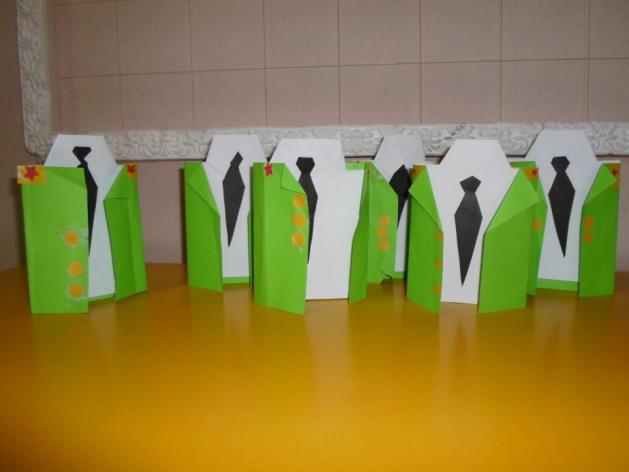 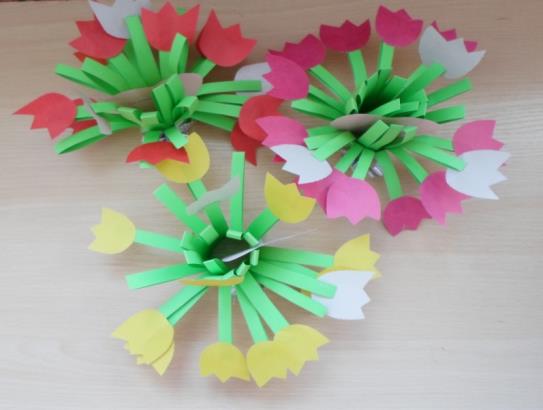 ФИЗИЧЕСКОЕ  РАЗВИТИЕ
Спортивные развлечения: «В зимний холод всякий молод», «Туристический поход»
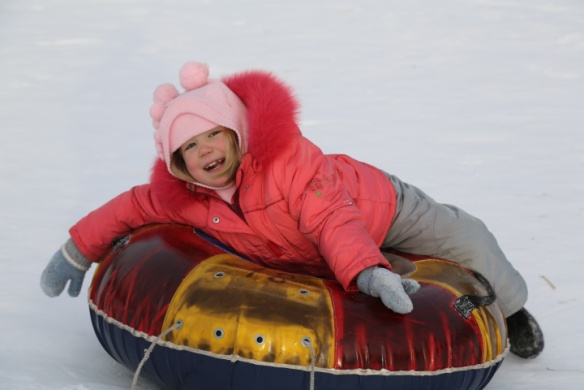 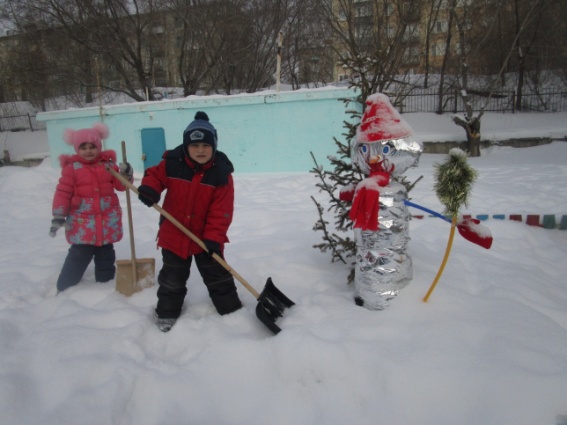 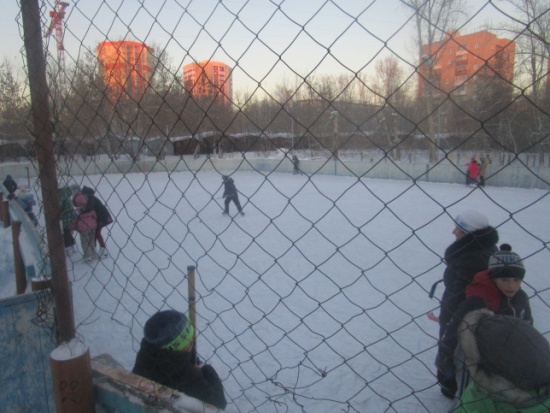 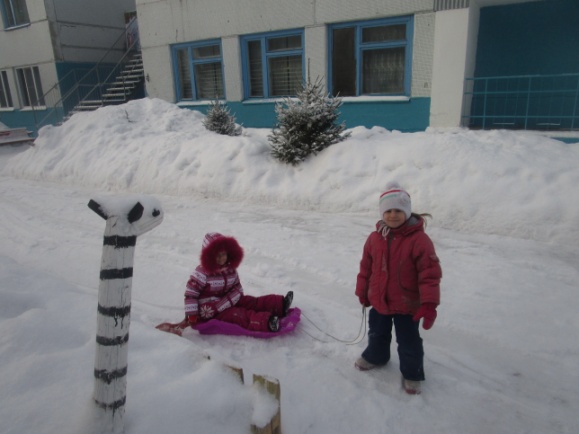 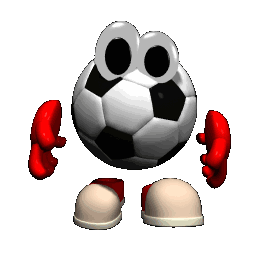 СОЦИАЛЬНО - ЛИЧНОСТНОЕ  РАЗВИТИЕ
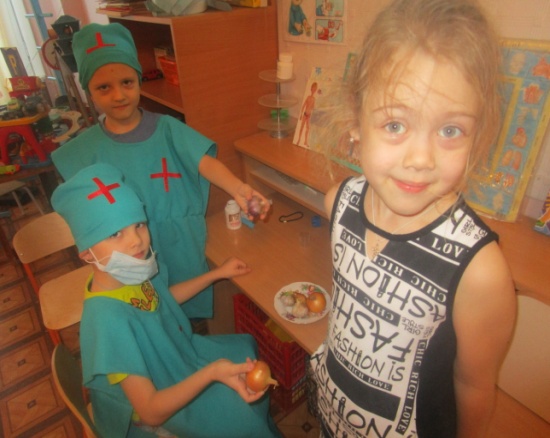 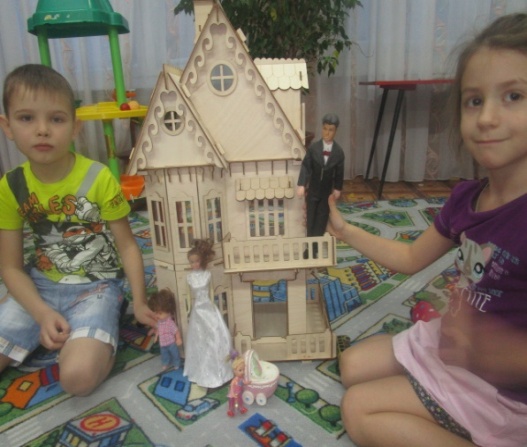 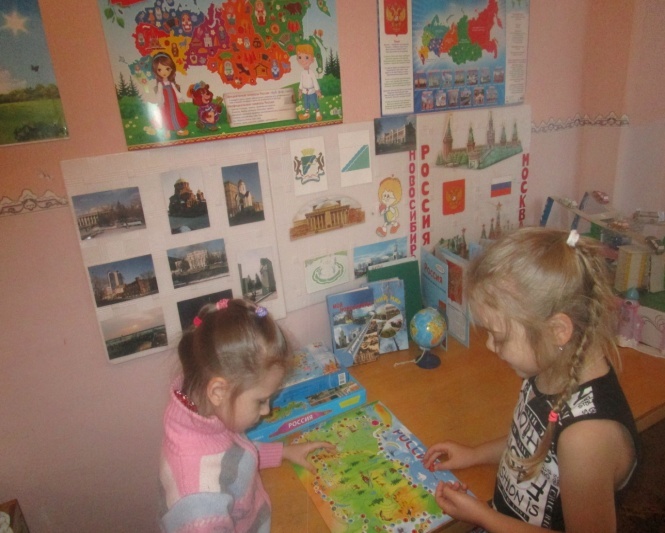 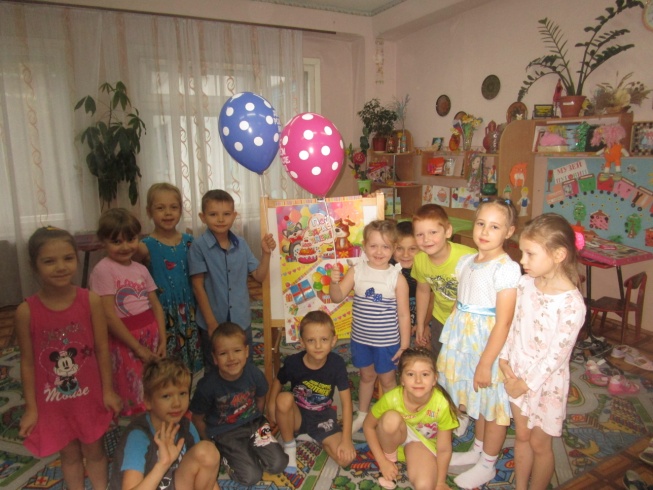 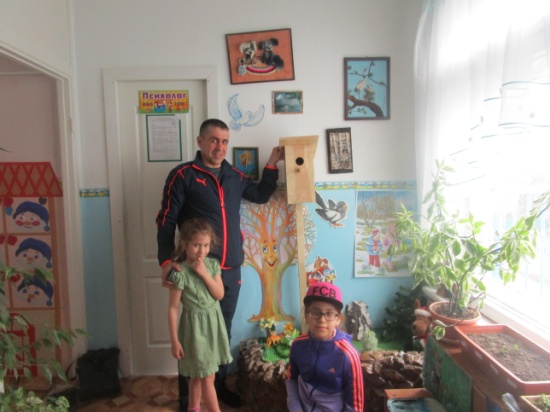 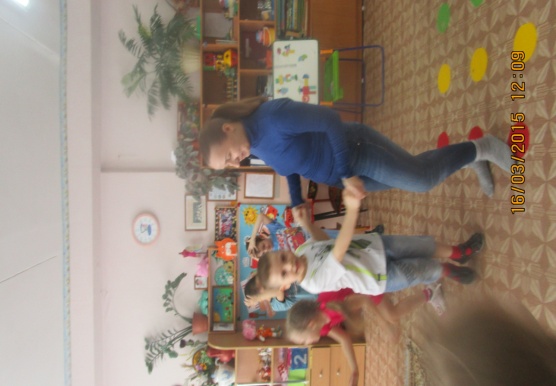 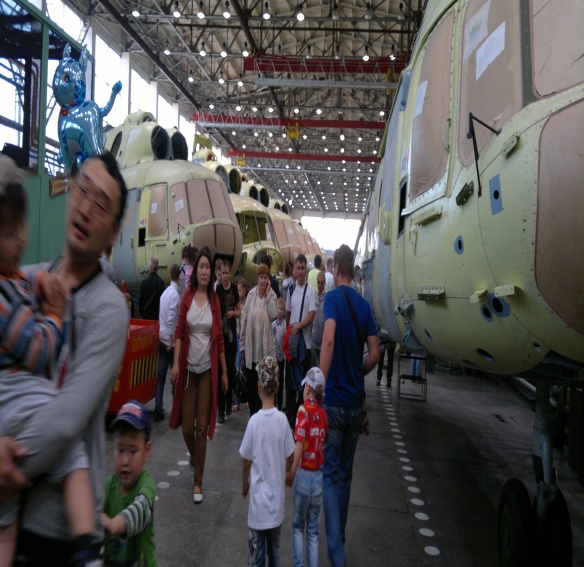 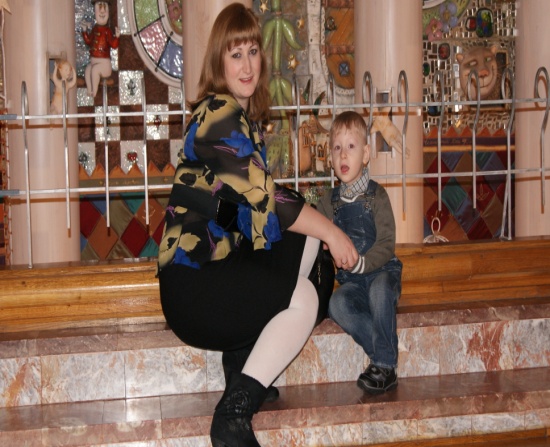 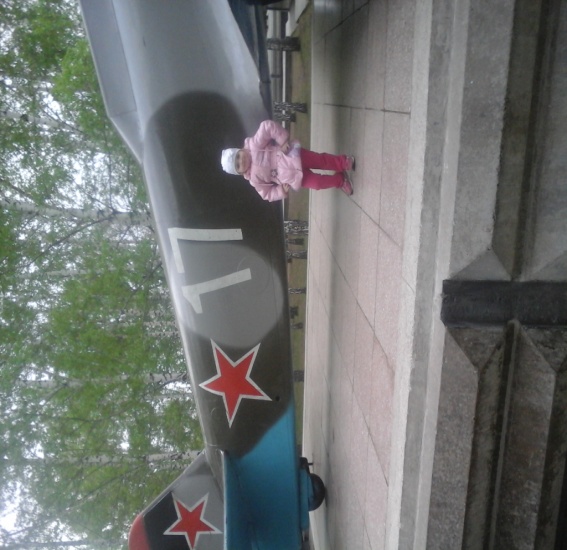 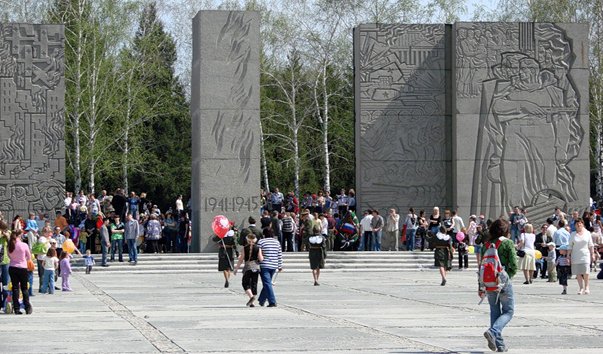 ВЗАИМОДЕЙСТВИЕ С РОДИТЕЛЯМИ
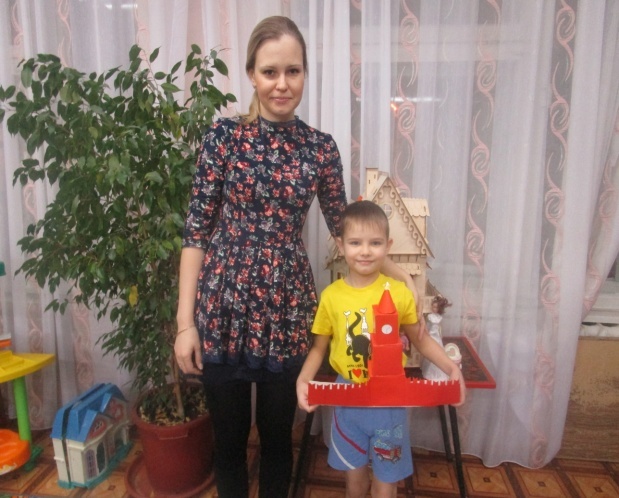 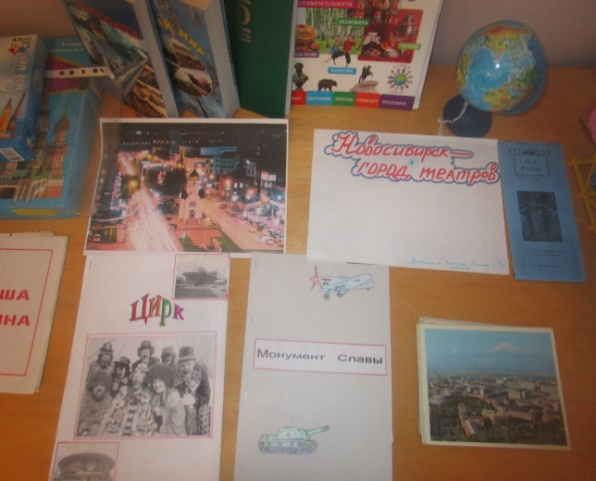 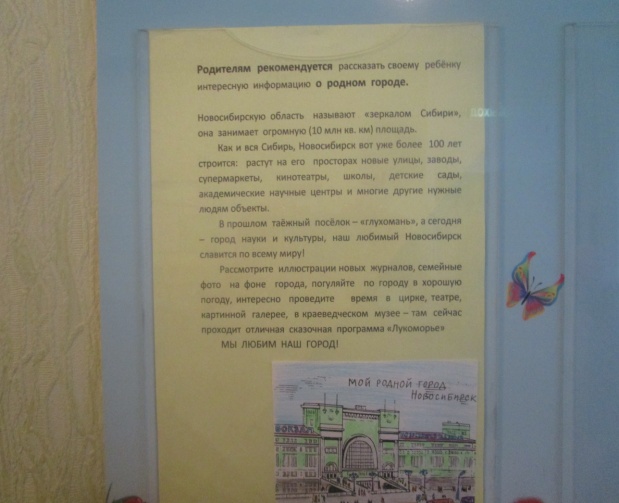 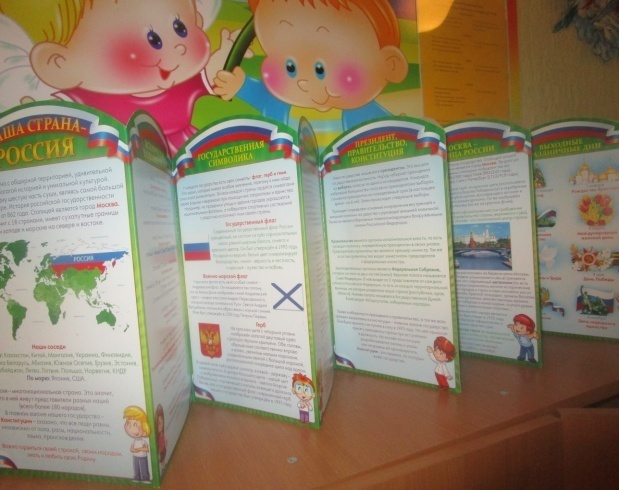 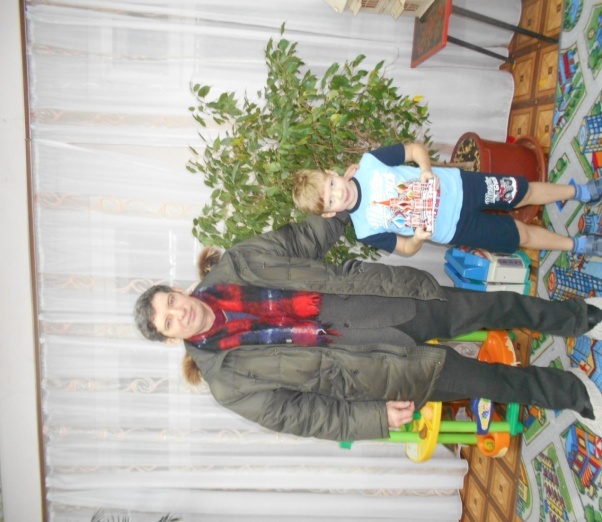 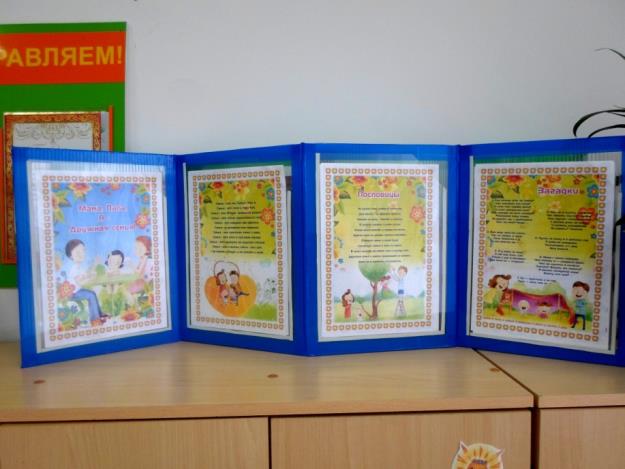 ПЕРСПЕКТИВА
Реализация смотра-конкурса уголка«Патриотическое воспитание»

Торжественное возложение цветов к памятникам воинам, погибшим в годы Великой Отечественной Войны.
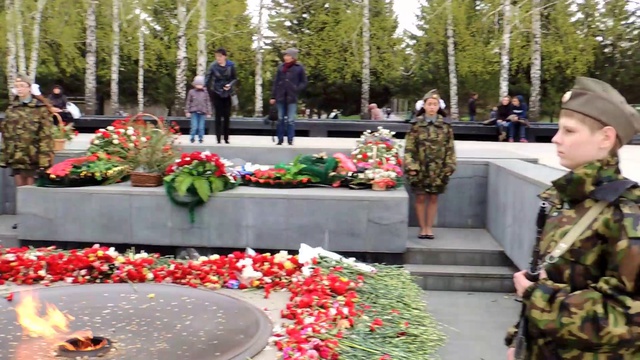 Спасибо 
за 
внимание!